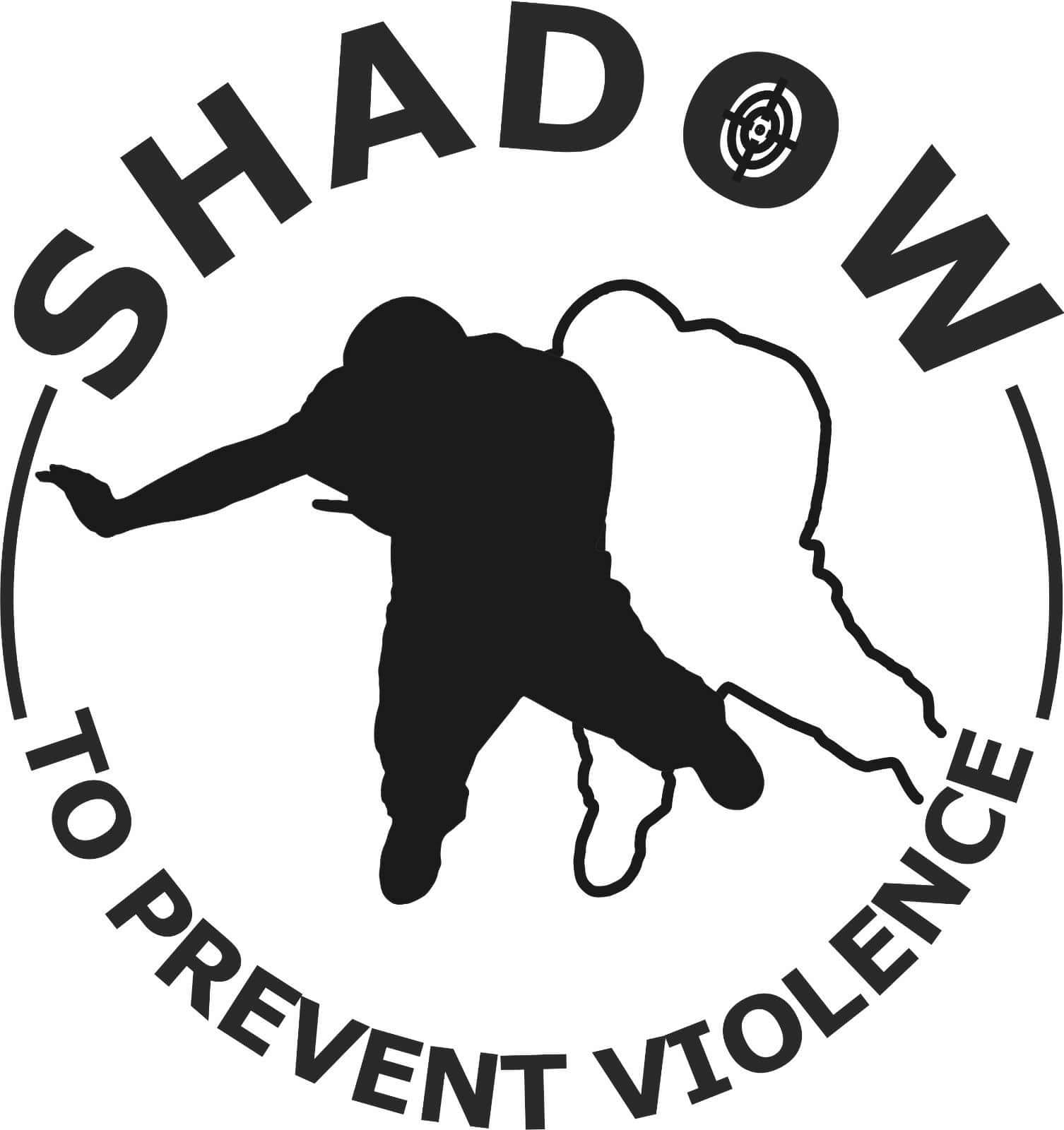 INTRODUCTION TO PRIVATE SECURITY
MASTER DAVID HALIVA
Objectives
UNDERSTANDING THE UBACKGROUND, CHALLENGES, AND UNIQUE CHALLENGES IN PERSONAL SECURITY
LEARNING BASIC CONCEPTS IN PERSONAL SECURITY
THE MISSION
TO PREVENT AND THWART ANY ATTEMPT TO HARM THE PROTECTED PERSON WHILE MINIMIZING THE DAMAGE TO HIS OR HER ROUTINE AND THE ENVIRONMENT IN WHICH HE OR SHE OPERATES
definitions
WHAT IS PERSONAL SECURITY?
THE PREVENTION AND THWART OF ANY ATTEMPT TO HARM THE PROTECTED PERSON
THE GOAL IS TO PERFORM PREVENTIVE ACTIONS IN ORDER TO AVOIDE AN INCIDENT AND THE NEED TO REACT TO AN ATTACK
WHAT IS THE LEADING PRINICPLE IN SECURING A PERSON?
TO PROTECT THE PERSON IN ANY WAY NECESSARY TO GURANTEE HIS OR HER SAFETY, WHILE EMPHASIZING THE PREVENTIVE ACTION WITHOUT DAMAGING THEIR ROUTINE AND ACTIVITY.
IF YOU DO NOT LOCATE THE THREAT IN THE PREVENTIVE ACTION PHASETHIS IS WHAT YOU WILL SEE IN THE THWART STAGE
THE LEADING PRINCIPLE
TO FIND THE “GOLDEN MEAN” BETWEEN SATISFYING THE SECURITY NEEDS AND THE PERSONAL NEEDS OF THE PROTECTED PERSON.
THERE IS ALWAYS A CONFLICT BETWEEN THE NEED OF SECURITY AND MAINTAINING NORMAL LIFE ROUTINE TO THE PERSON AND HIS OR HER ENVIRONMENT.
FINDING THE GOLDEN MEAN IS THE KEY TO SUCCESS.
CHALLENGES in personal security
PERSONAL IMAGE
THE PERSON MIGHT FEEL LIKE PROTECTING IT MIGHT BE PERCEIVED AS WEAKNESS, AND THEREFORE REQUIRE THE SECURITY TO BE WITH AS LITTLE ”FOOTPRINT” AS POSSIBLE.
PERSONAL LIFE
THE PERSON MIGHT RESIST TO 24/7 SECURITY ACTIONS DUE TO PRIVACY, FAMILY LIFE, CAMERAS, AND SOCIAL ISSUES.
ALL OF THE ABOVE MAY HARM THE REQUIRED LEVEL OF SECURITY
CHALLENGES in personal security – CONT’D
PUBLIC REACH
THE PERSON MIGHT NEED TO MEET POLITICAL ACTIVISTS AND THE MEDIA, WHICH INCREASES THE POSSIBLE THREATS.
THE “SECURITY PACKAGE” CAUSES DISCOMFORT BECAUSE OF THE NEED TO SCREEN PEOPLE AROUND.
THE PERSONS’S OWN WILL
THE PROTECTED PERSON’S WILL MAY OPPOSE THE SECURITY NEEDS
TRAVELING WITH FAMILY OR FRIENDS AND ASKING THE BODYGUARD TO RIDE IN A DIFFERENT VEHICLE
CHOOSING A HOTEL THAT IS HARDER TO SECURE
MISSION COMPLEXITY
National Environment
National Mission
Personal Security
Political Environment
Personal Life
BODYGUARD POSITION
ONE BODYGUARD NEXT TO THE PERSON AT ALL TIMES EXCEPT NIGHT SHIFT
ONE BODYGUARD EITHER NEXT TO THE PERSON, OR PRE-SCANNING VENUES
THE BODYGUARDS SWITCH ROLES DURING THE DAY

THE BODYGUARD NEXT TO THE PERSON IS THE LAST LINE OF DEFENSE
CONCLUSION
THE GOAL OF PRIVATE SECURITY IS TO PREVENT AND THWART ANY ATTEMPT TO HARM THE SECURED PERSON
THE PERSONAL SECURITY MISSION IS HIGHLY IMPORTANT, AS ANY HARM TO THE SECURED PERSON CAN HAVE SEVERE CONSEQUENCES
THANK YOU!
MASTER DAVID HALIVA